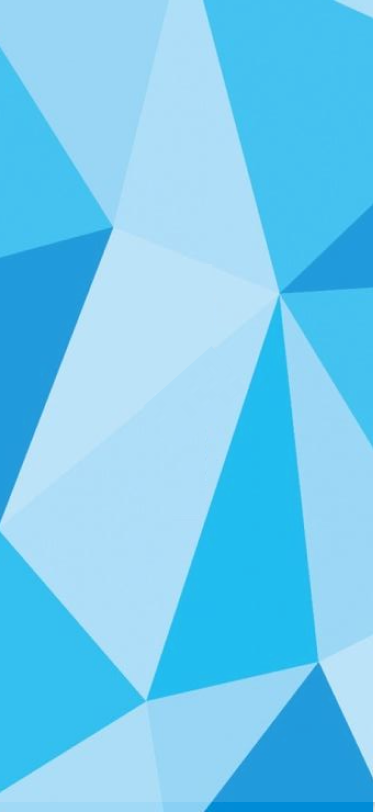 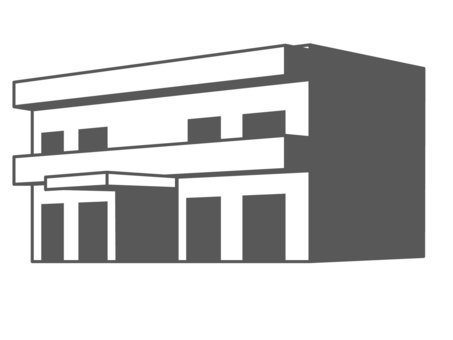 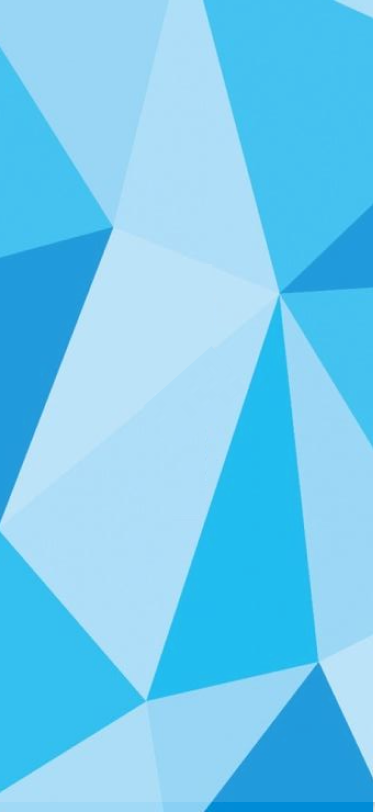 ＤＸ市役所窓口案内
チーム：yakeishini-mizu
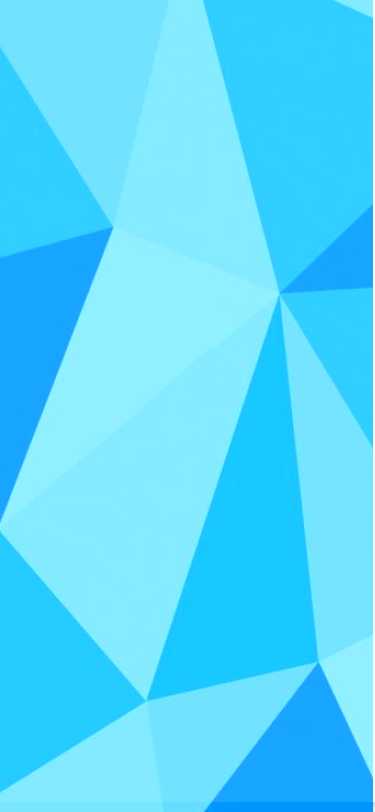 導入する意義
定型的な窓口案内業務をAIが代行することにより、人間にしか処理できない、より高度な業務に人的リソースを適切に割り充てることができる。

収集したデータから、来場者の疑問となる点を解析し、継続的な業務改善に活用が可能。
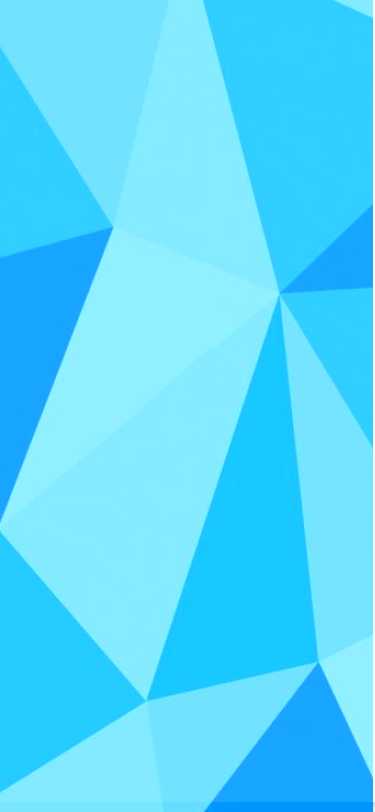 競合製品に対する優位性
市役所特化だからこその対応品質かつ低コスト導入が可能
導入前の対応データは、実際の窓口対応時に装着型の音声認識マイクで収集することでデータ作成の手間を削減
全国のDX市役所ユーザのデータに基づき精度を改善
多言語対応により、外国語話者へのスムーズな案内を提供
クラウド配信によるアップデートのため、メンテナンスフリー
運用イメージ（導入前）
？？？
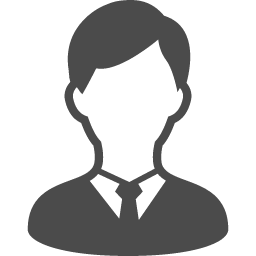 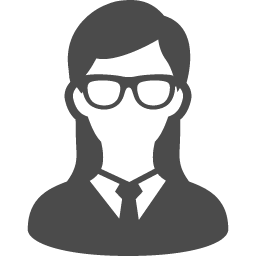 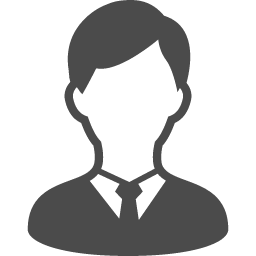 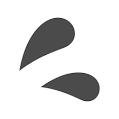 窓口
窓口
窓口
Excuse me…
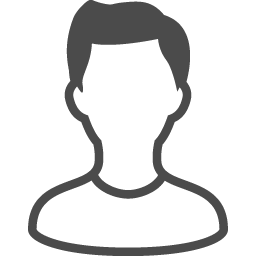 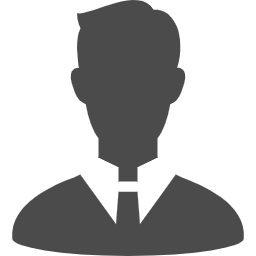 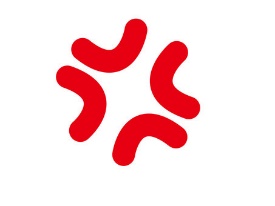 窓口の対応に人が必要
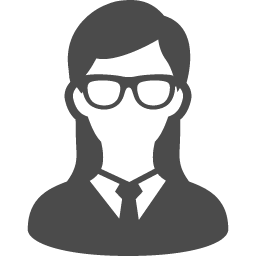 順番を待って窓口まで行ったが、身分証や印鑑など必要な物品がなく出直しになってしまう
要件が不明で
対応に時間がかかる
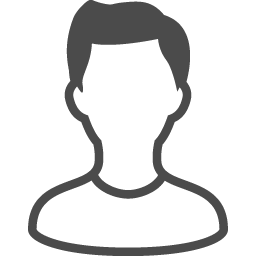 運用イメージ（導入後）
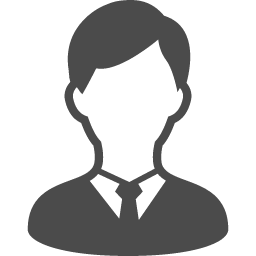 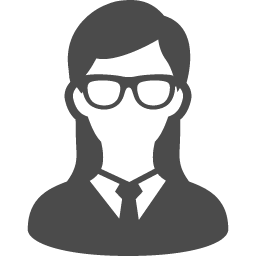 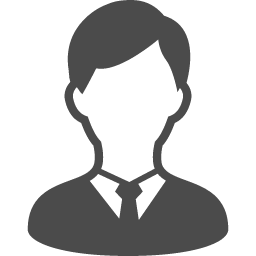 窓口
窓口
窓口
ＤＸ市役所
窓口案内
市役所の窓口として、要件を聞き取り
行いたい手続きに応じて、
最適な窓口を案内。
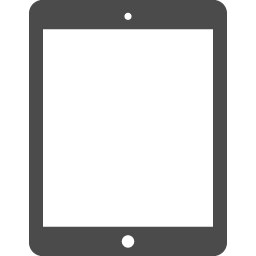 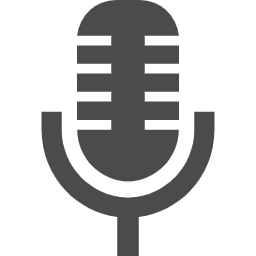 手続きに必要な物品の確認を実施。
窓口到達後の手戻りを予防。
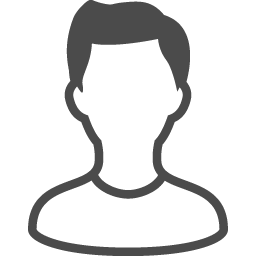 運用イメージ（導入前）
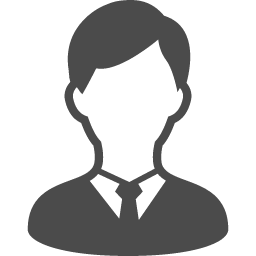 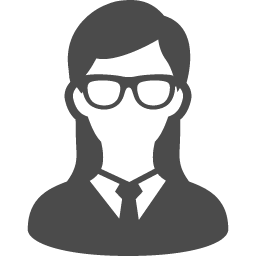 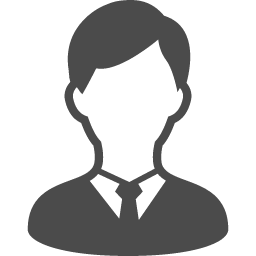 窓口
窓口
窓口
？？？
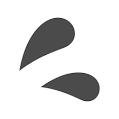 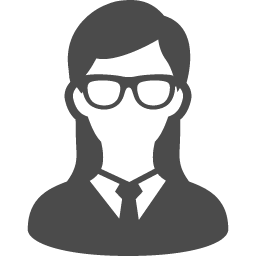 Excuse me…
外国語話者からの要件の聞き取り、窓口への案内は対応に時間がかかり、
市役所職員に大きな負荷となる。
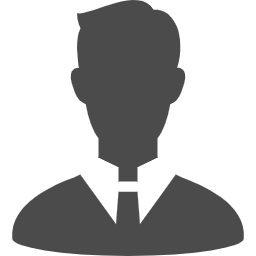 運用イメージ（導入後）
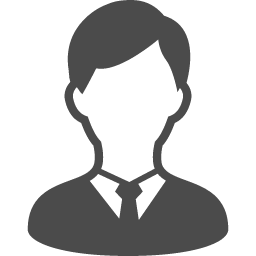 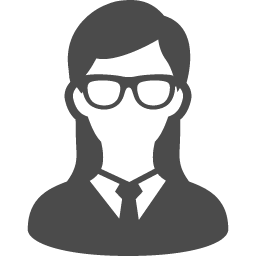 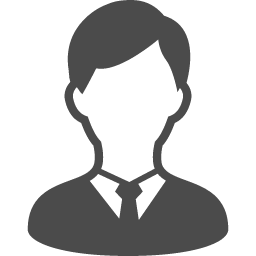 窓口
窓口
窓口
ＤＸ市役所
窓口案内
ＤＸ市役所が外国語話者の要件を
聞き取り、最適な窓口へ案内
手続きの内容を番号で提示し、
窓口担当者へ手続き番号の伝達を依頼
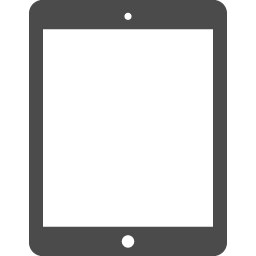 Wao!
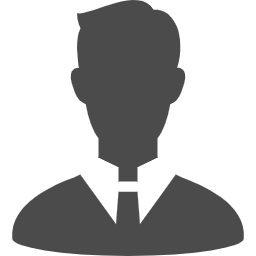 運用イメージ（導入後）
⑩！OK！
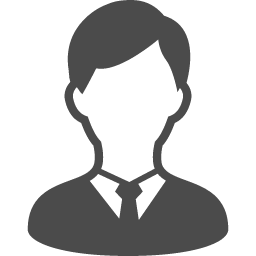 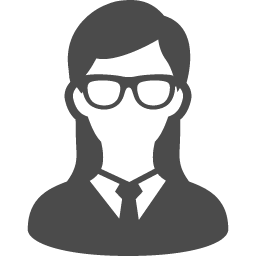 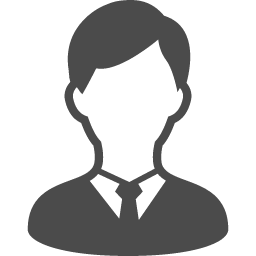 窓口
⑩
窓口
窓口
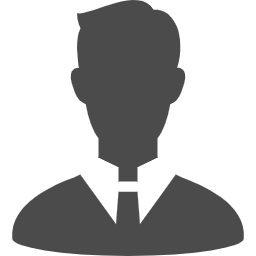 ＤＸ市役所が外国語話者の要件を
聞き取り、最適な窓口へ案内
手続きの内容を番号で提示し、
窓口担当者へは番号を伝達して対応
システムイメージ
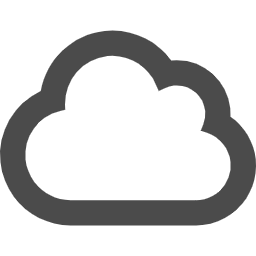 クラウド層
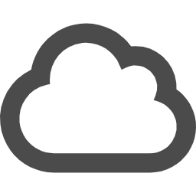 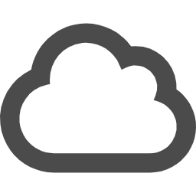 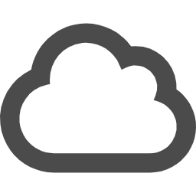 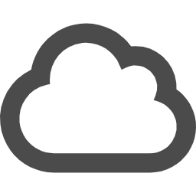 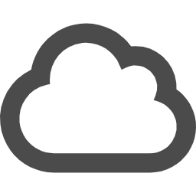 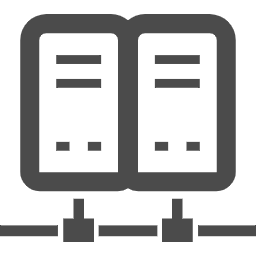 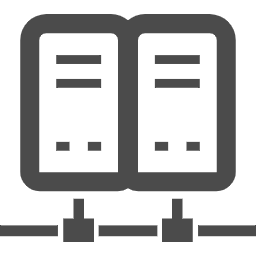 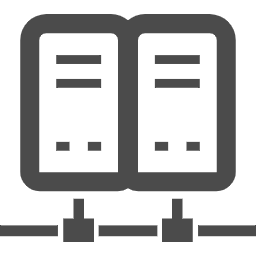 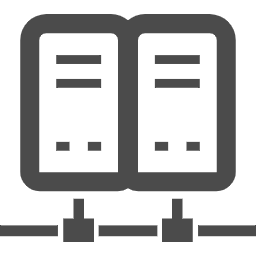 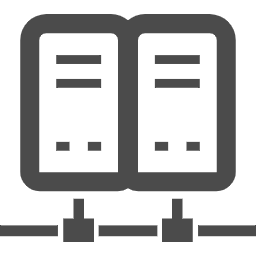 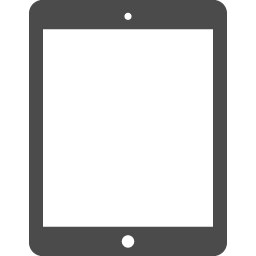 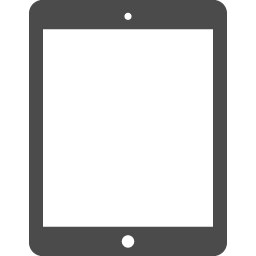 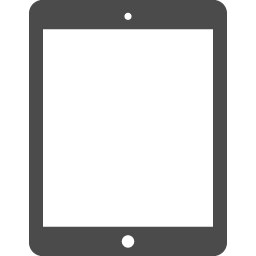 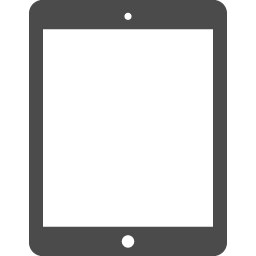 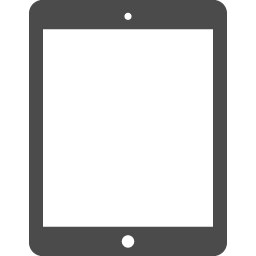 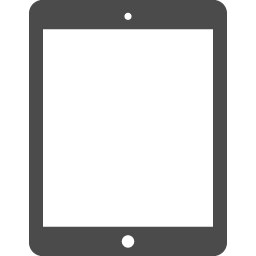 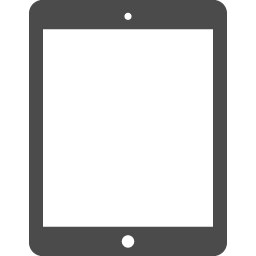 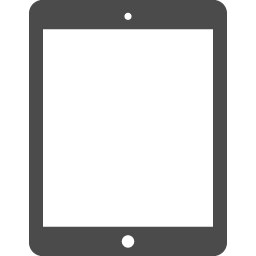 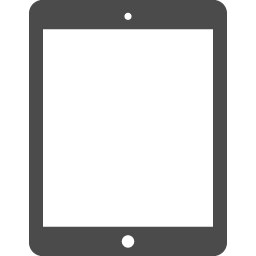 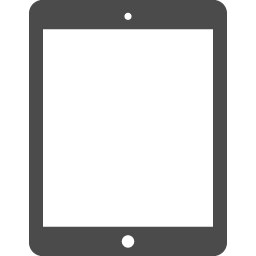 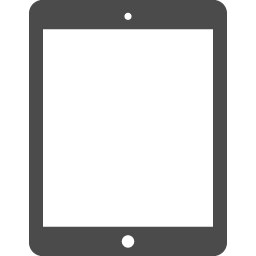 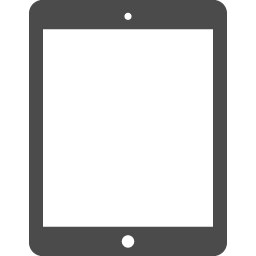 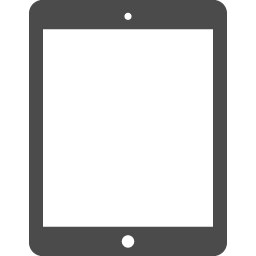 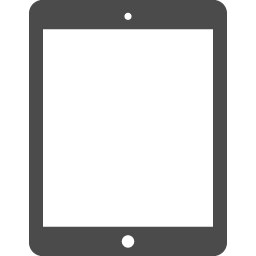 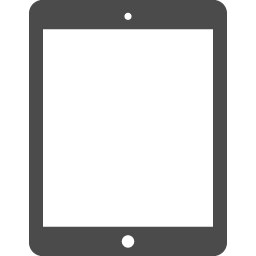 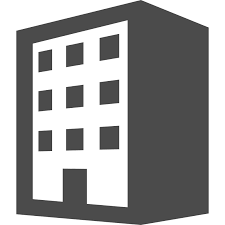 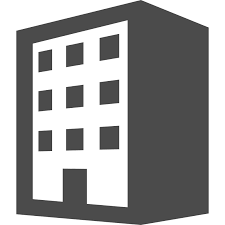 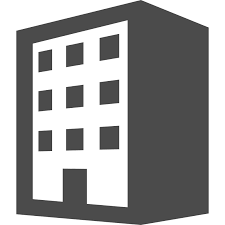 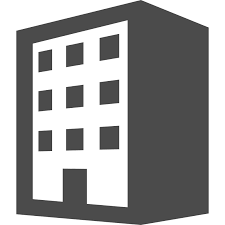 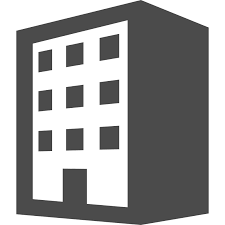 システムイメージ
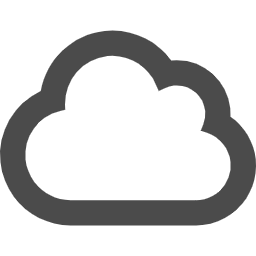 クラウド層
自社データセンターにて解析
応対品質を改善
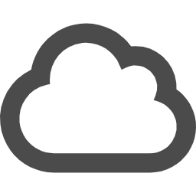 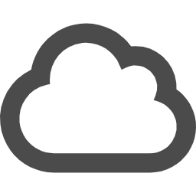 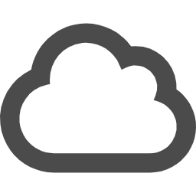 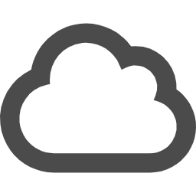 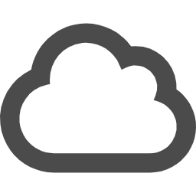 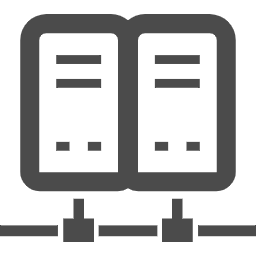 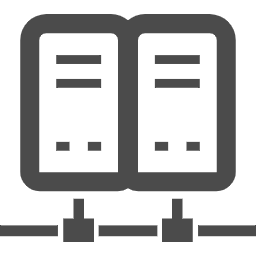 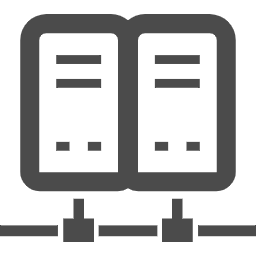 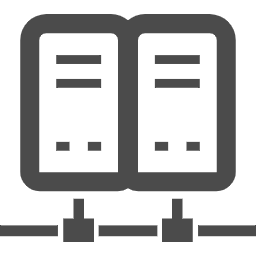 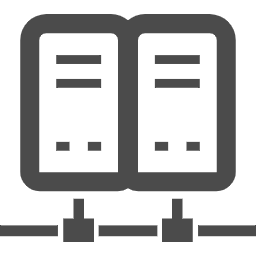 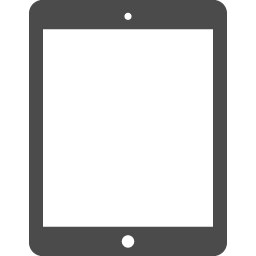 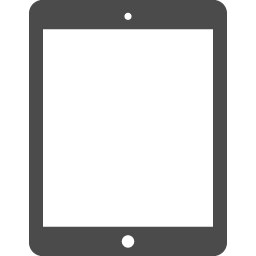 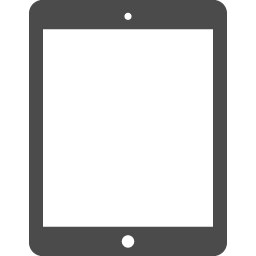 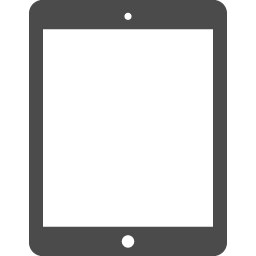 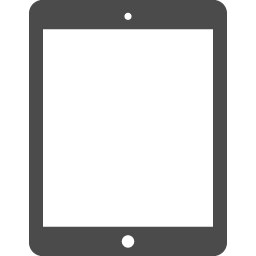 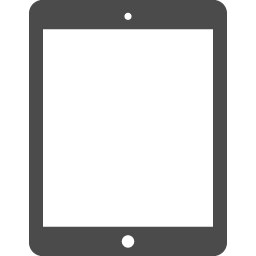 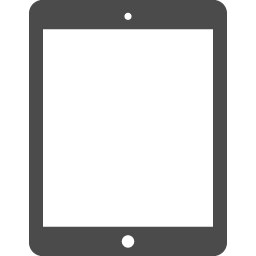 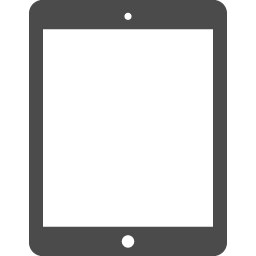 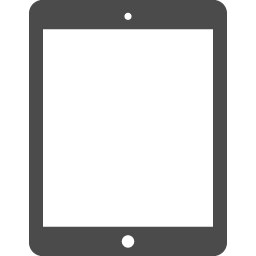 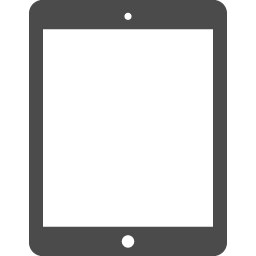 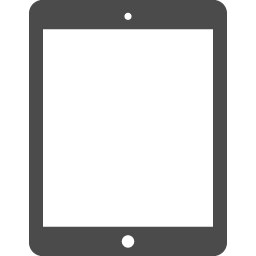 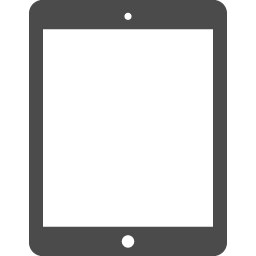 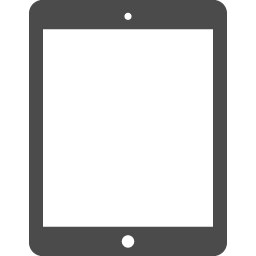 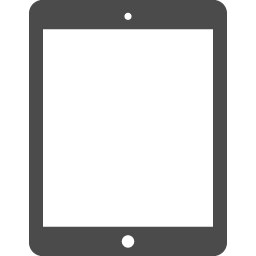 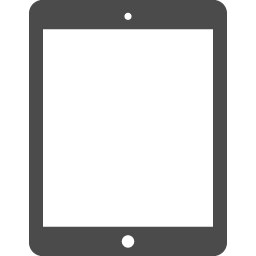 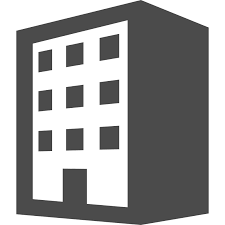 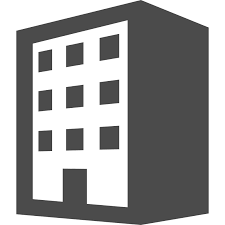 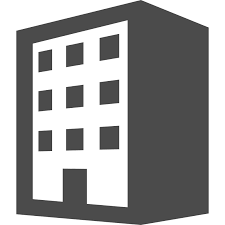 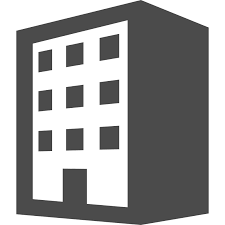 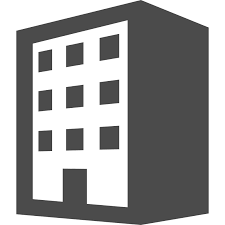 システムイメージ
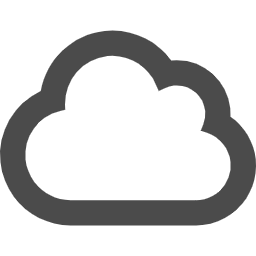 クラウド層
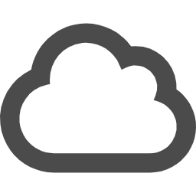 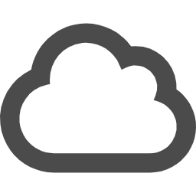 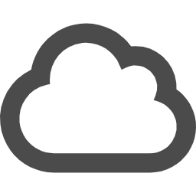 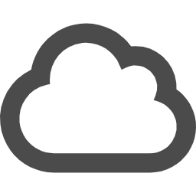 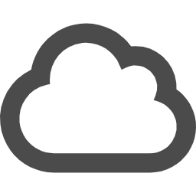 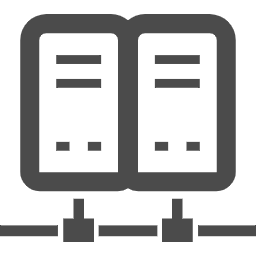 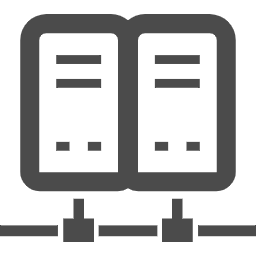 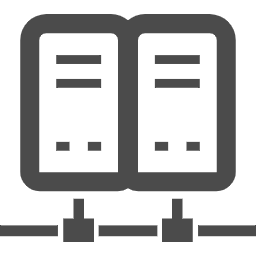 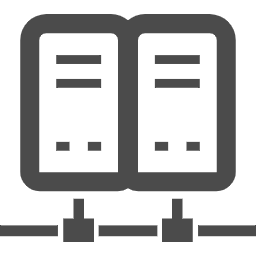 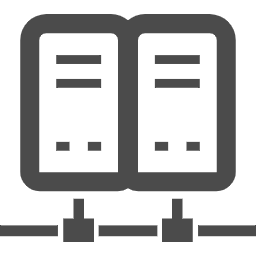 日本全国のＤＸ市役所ユーザから
収集したデータを解析。
結果に基づき、
常に改善した応対内容をＤＸ市役所ユーザに提供。
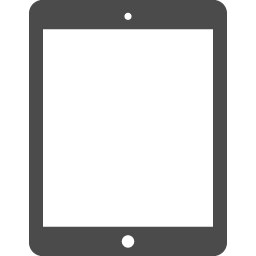 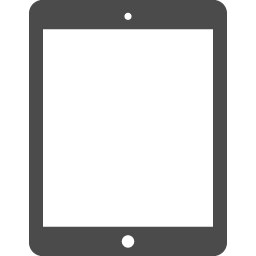 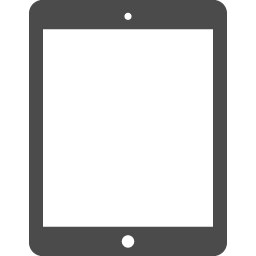 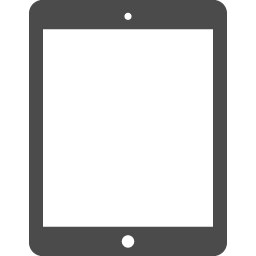 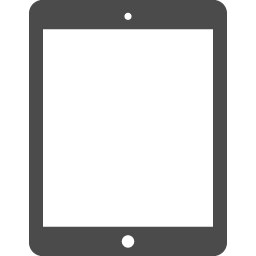 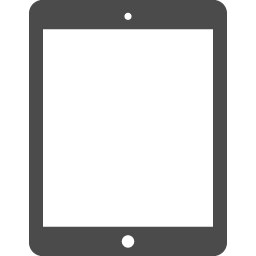 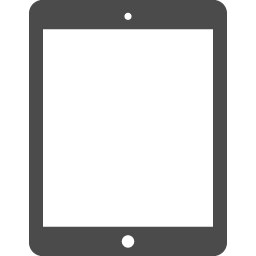 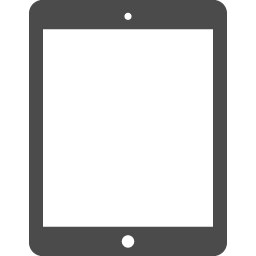 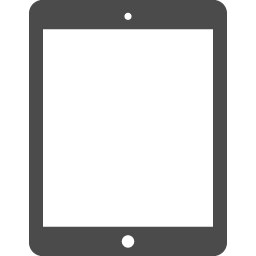 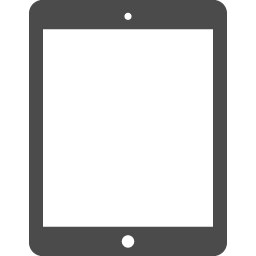 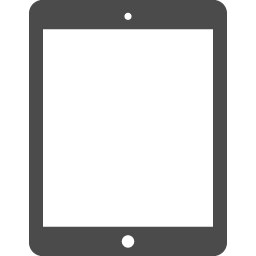 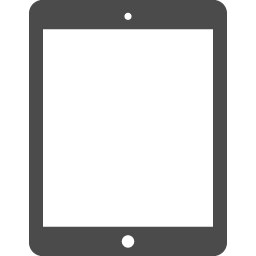 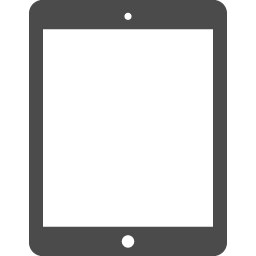 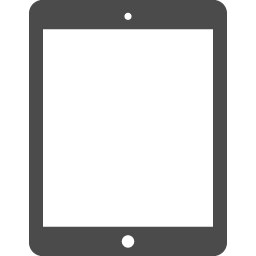 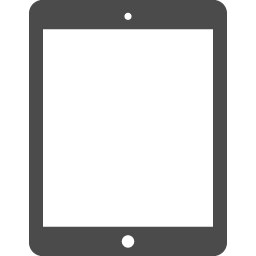 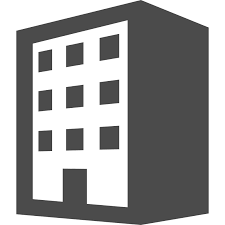 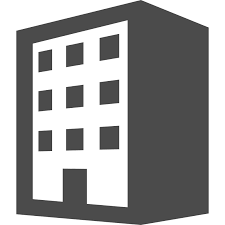 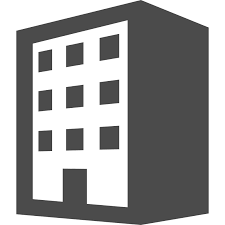 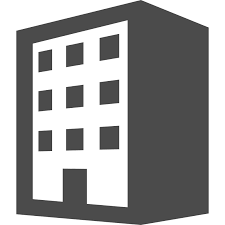 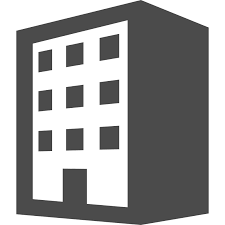 システムイメージ
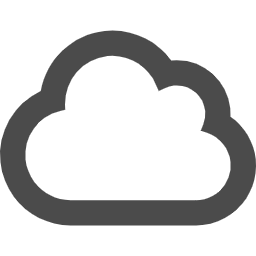 クラウド層
定期処理にて、ユーザメンテ不要で
クラウドサーバから最新の
解析ロジックをリリース
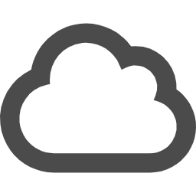 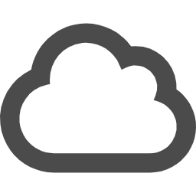 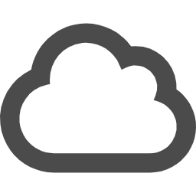 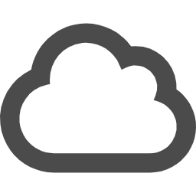 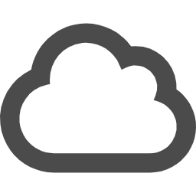 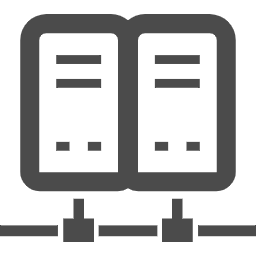 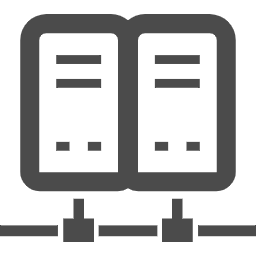 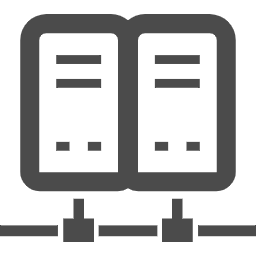 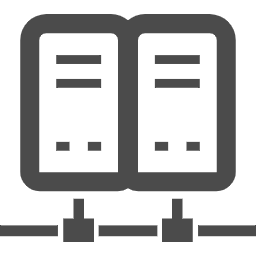 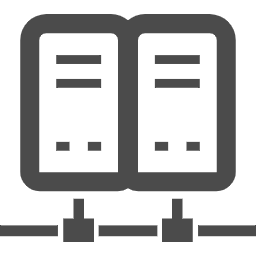 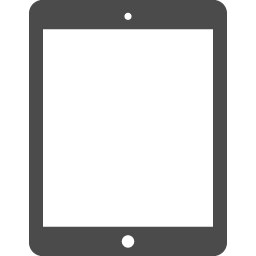 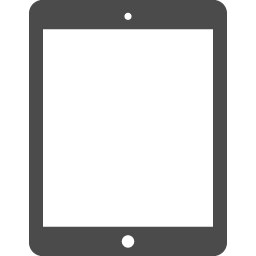 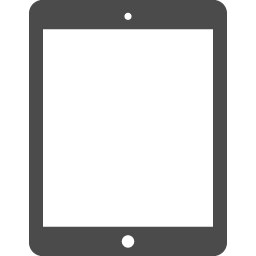 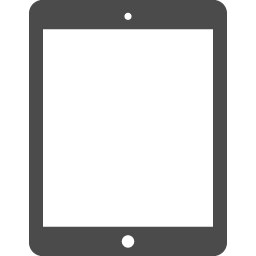 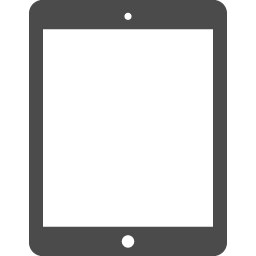 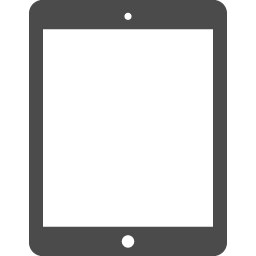 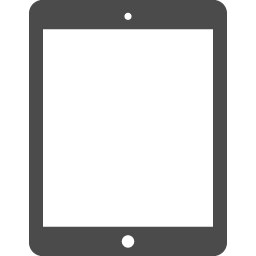 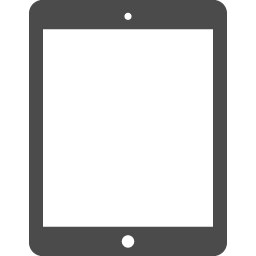 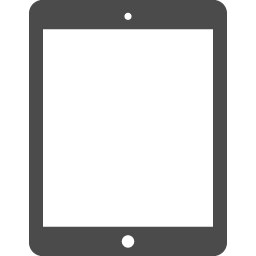 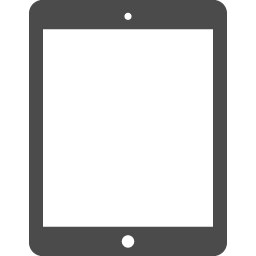 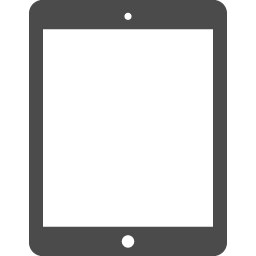 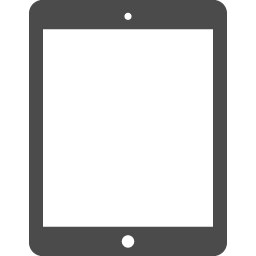 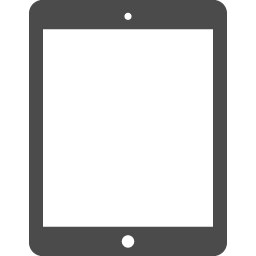 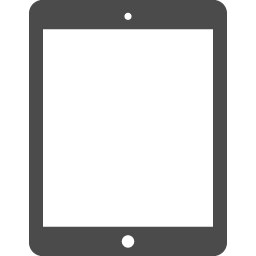 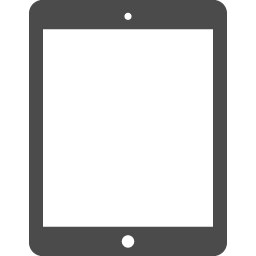 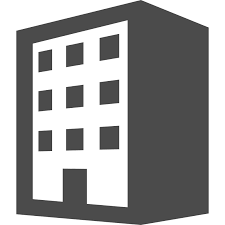 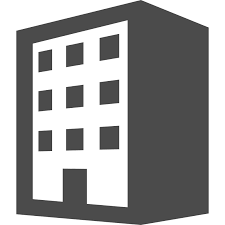 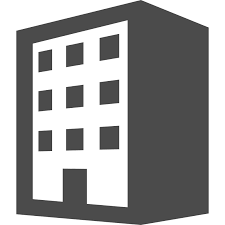 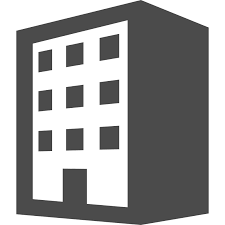 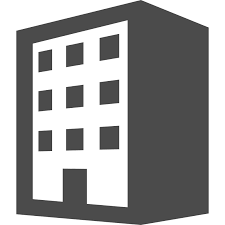 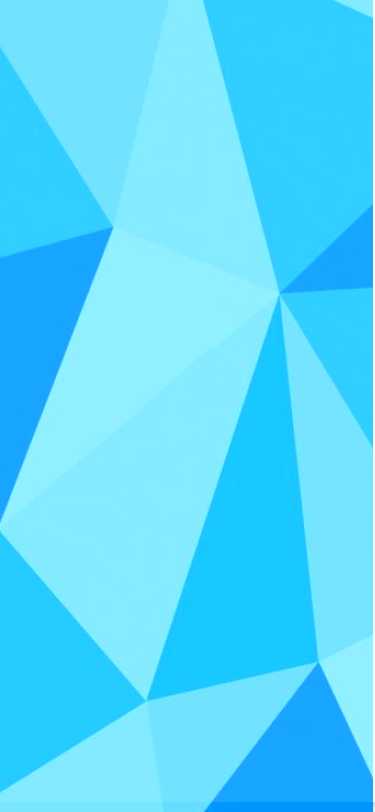 コスト
クラウド基盤上にシステムを構築→オンプレサーバ不要。導入費、管理コストを削減　システム稼働後の性能・機能も柔軟に対応可能
パッケージのため、低コストで導入が可能
リリースから収益化まで
資金調達フェーズではクラウドファンディングを実施。
必要な開発費と、リリース後、運営していくのに必要な
最小顧客を獲得した上で、スタート。
負けない状態でプロジェクトを開始する
リリースから収益化まで
開発にあたり重要となるコーパスデータは、
クラウドファウンディング賛同ユーザにて、
装着型音声入力マイクにてやり取りのデータを収集
並行して、開発を実施
リリースから収益化まで
システムリリース後は、設置端末からの収集データに
基づき、解析精度を継続改善
リリースから収益化まで
同様のパッケージを横展開してユーザ数を増やす
収集したデータに基づき、潜在的なニーズを発掘し、
ＤＸ市役所関連製品の開発につなげる。
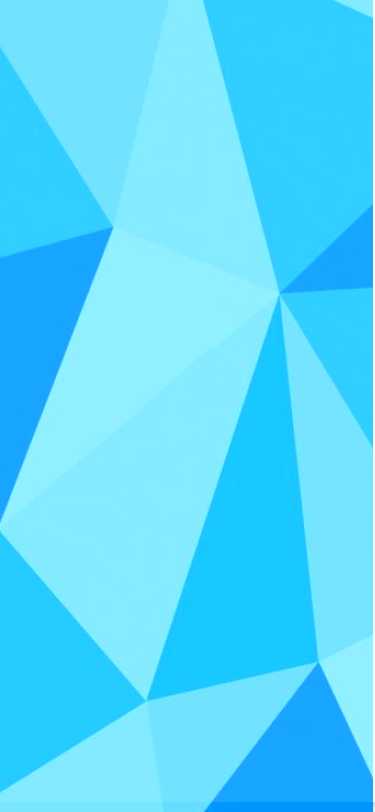 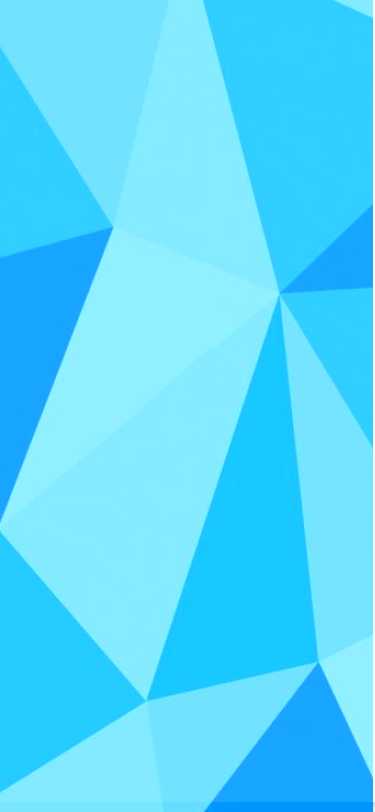 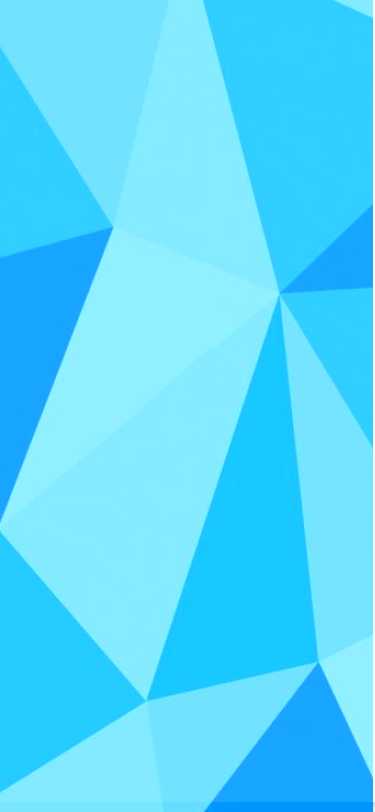 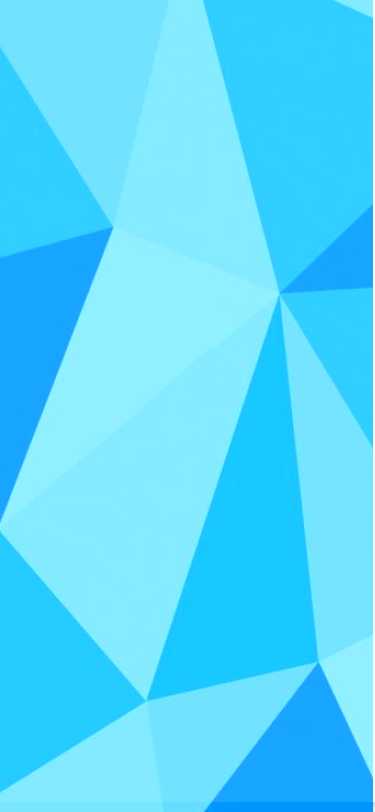 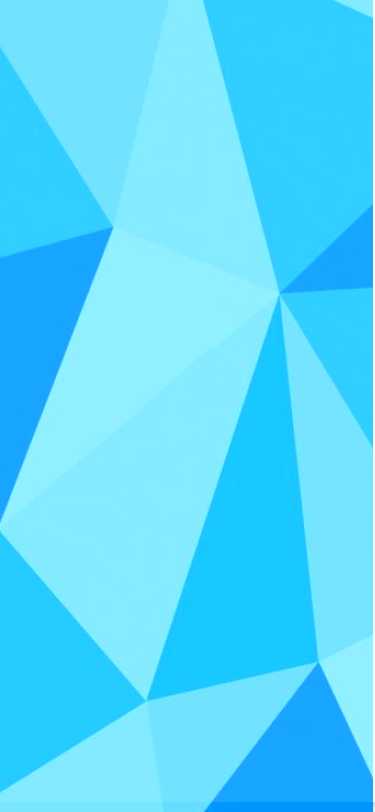 Appendix
クレーマーオプション（導入前）
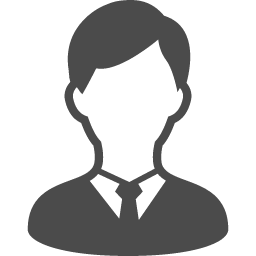 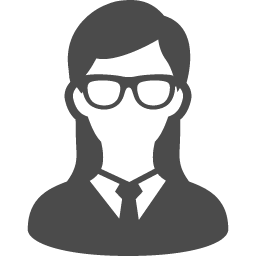 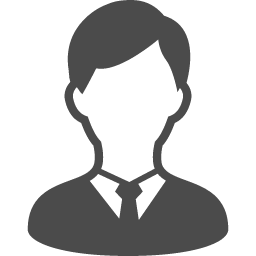 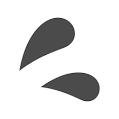 窓口
窓口
窓口
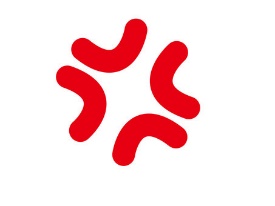 クレーマーが窓口に到達してしまうと窓口が機能不全に陥る
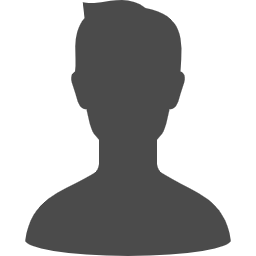 順番待ち来場者
周辺の来場者にもストレスがかかる
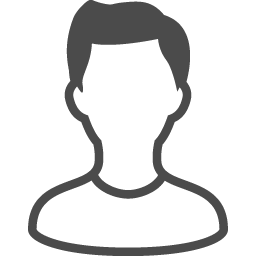 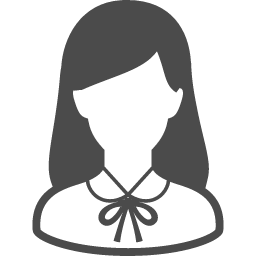 クレーマーオプション（導入後）
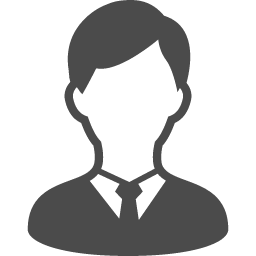 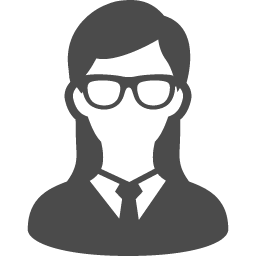 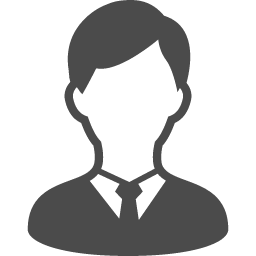 窓口
窓口
窓口
ＤＸ市役所
窓口案内
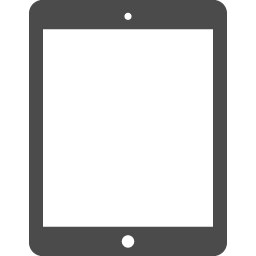 順番待ち来場者
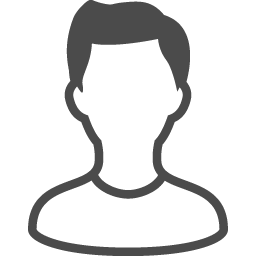 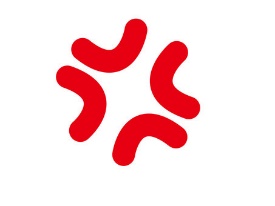 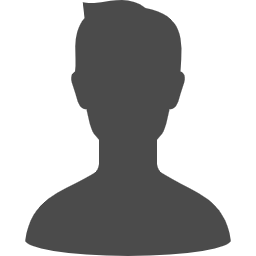 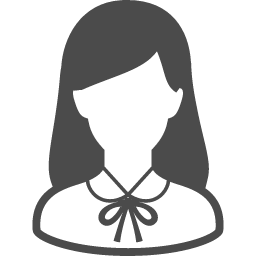 クレーマーオプション（導入後）
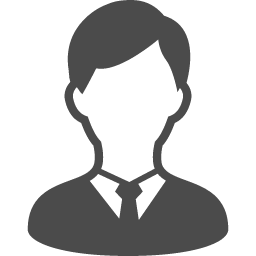 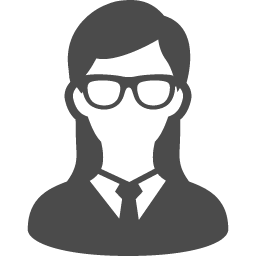 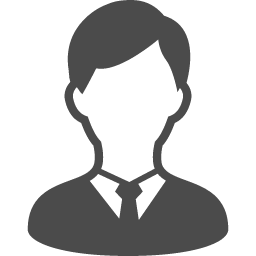 窓口
窓口
窓口
ＤＸ市役所
窓口案内
別室
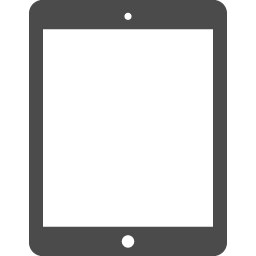 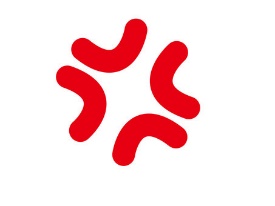 順番待ち来場者
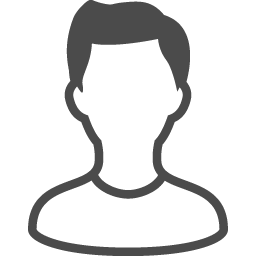 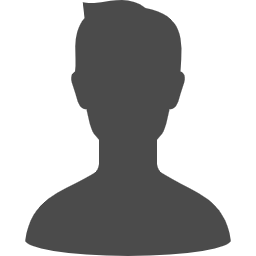 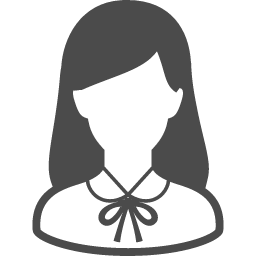 アップセルプラン
・オプション機能の導入　＞窓口端末の追加
　＞オプションの追加はクラウドサーバ経由での　　アプリケーションリリースにて対応
クロスセルプラン
・収集したデータや現場の要望に基づき、　ＤＸ市役所の関連パッケージの開発を行う。　この場合も、クラウドファウンディングにてユーザありきで　プロジェクトを開始する。
オプション機能
・顔認証による導線案内
・トラブル客の入場時検知
・トラブル客の応対専用対話ＡＩ（予定）
導線案内
フロアが違うなどで窓口への導線がわかりづらい場合、
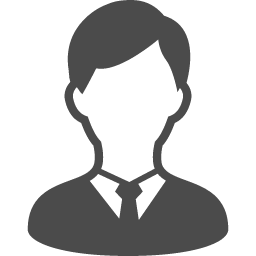 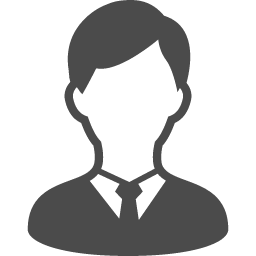 窓口
窓口
ＤＸ市役所
窓口案内
ＤＸ市役所
窓口案内
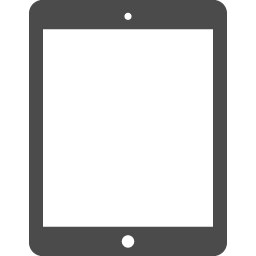 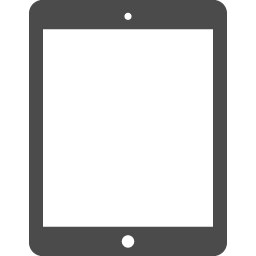 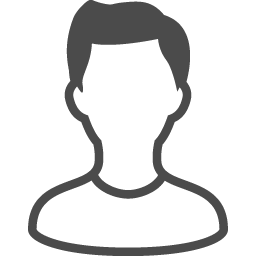 コスト詳細
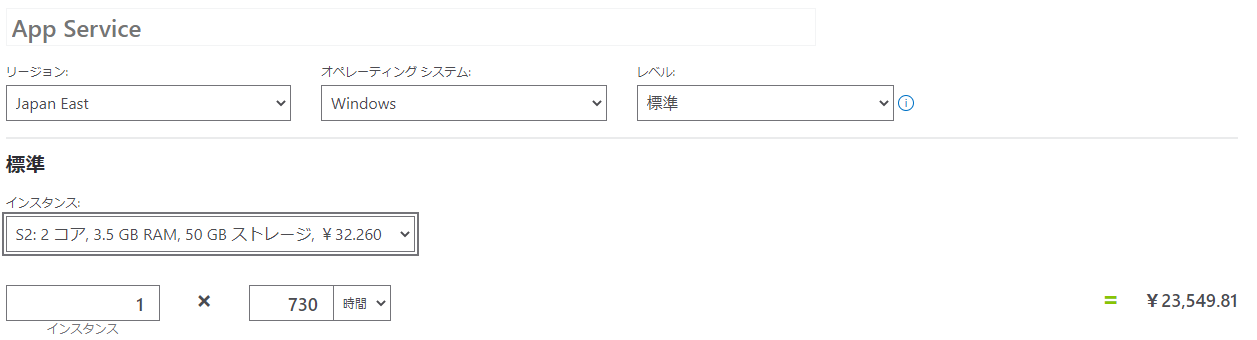 コスト詳細
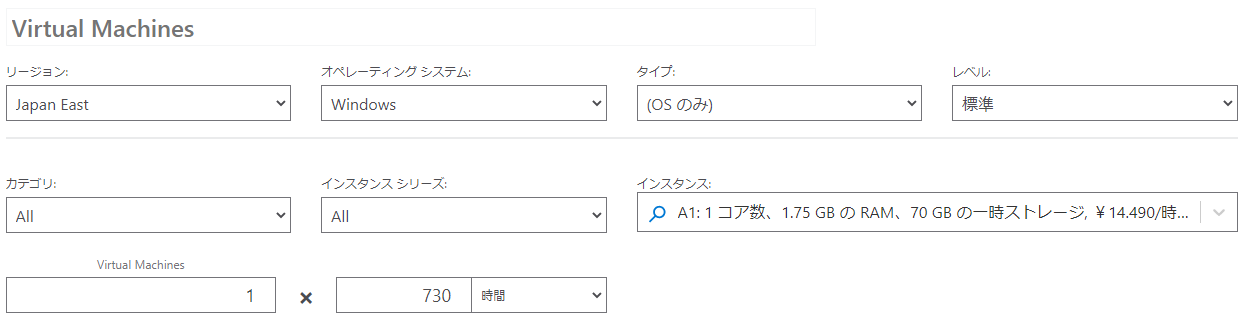 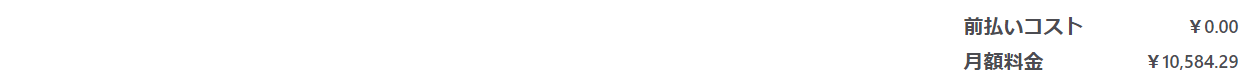 コスト詳細
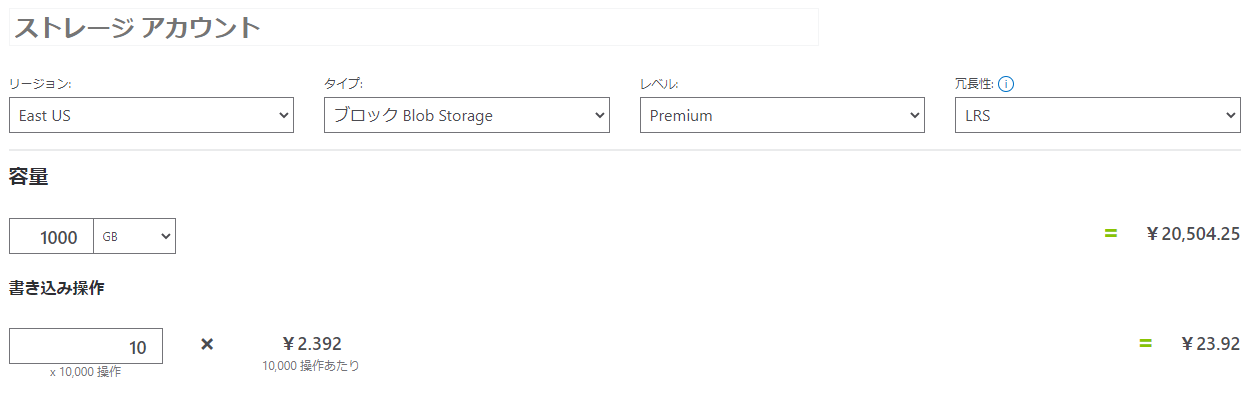 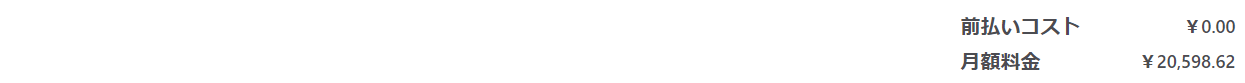